Nuestro Mundo: Panoramas (Cultura)
Capítulo 5
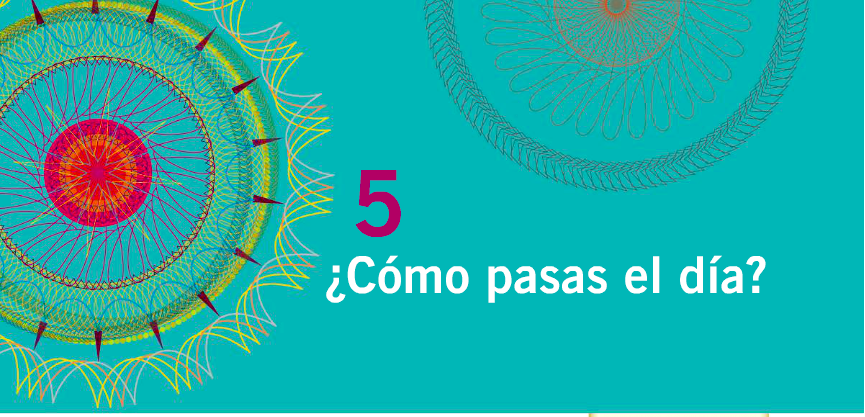 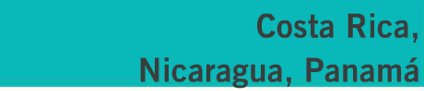 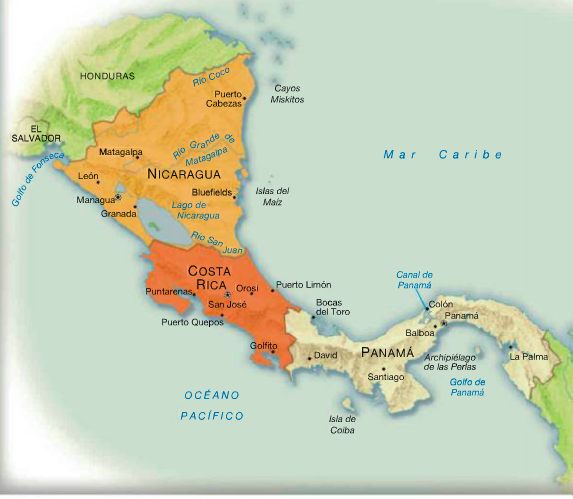 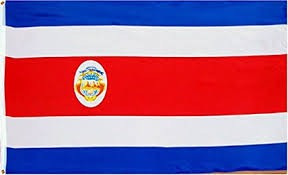 San Jose, Costa Rica
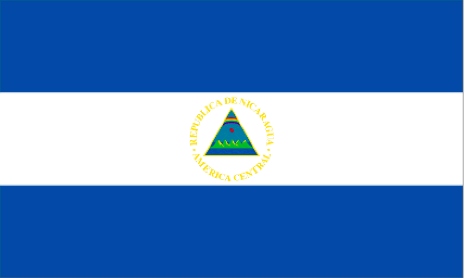 Managua, Nicaragua
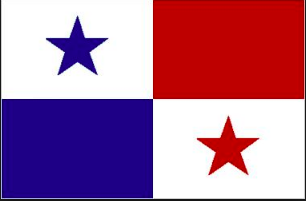 Panamá, Panama
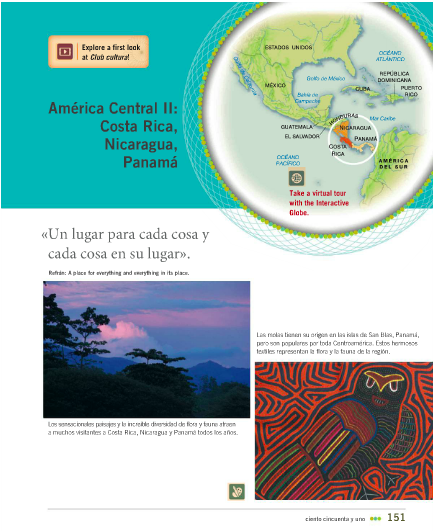 (pg. 151)
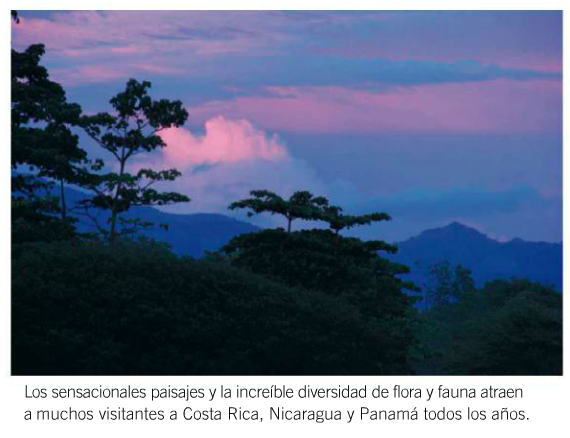 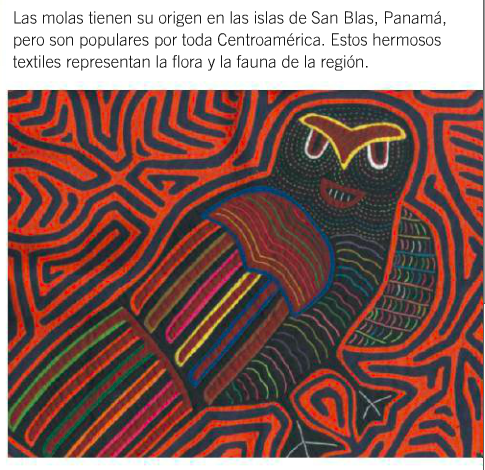 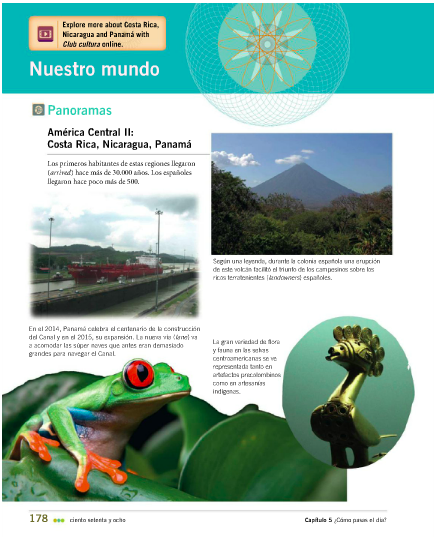 (pg. 178)
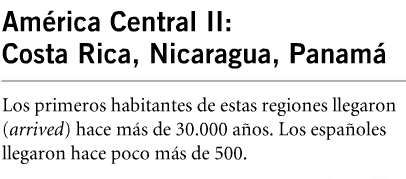 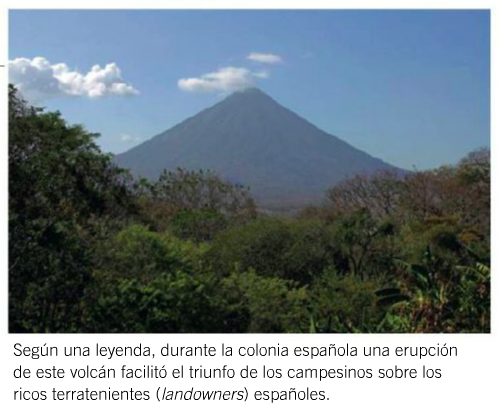 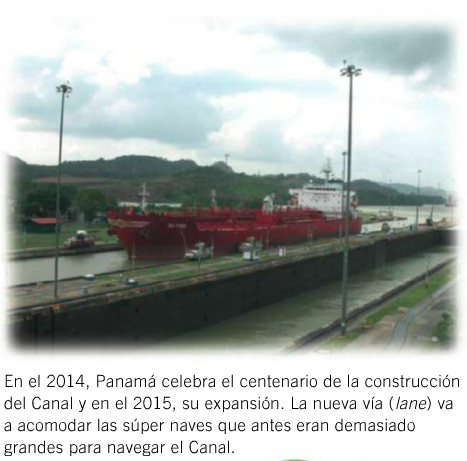 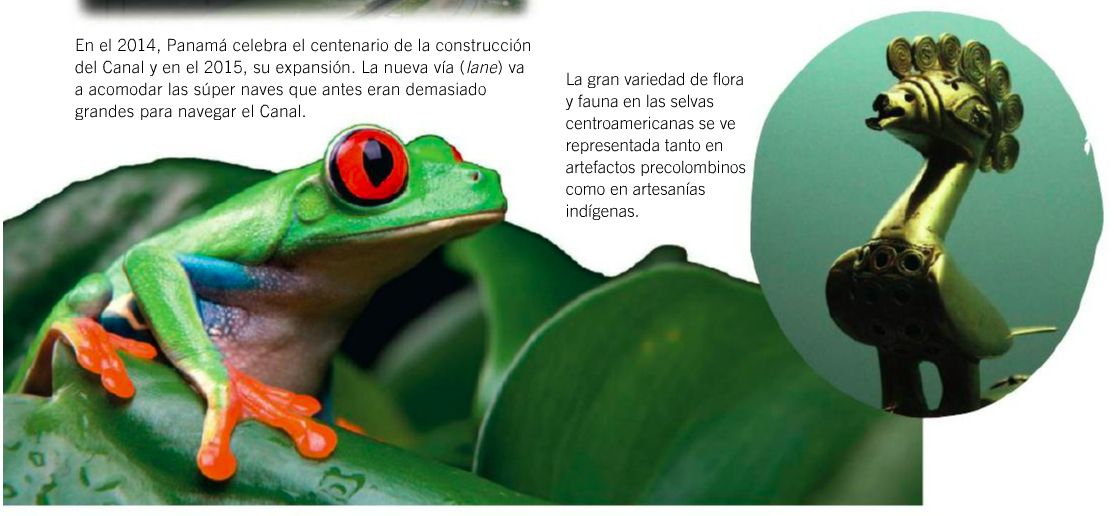 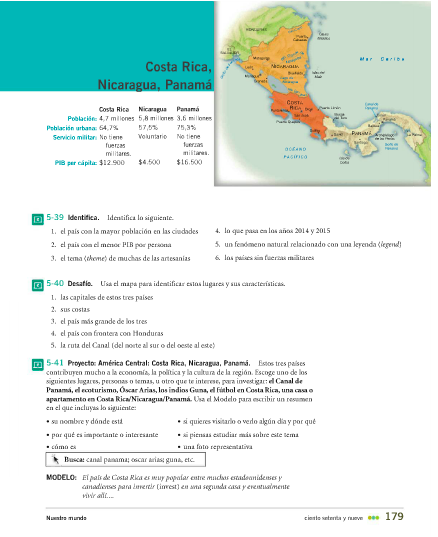 (pg. 178)
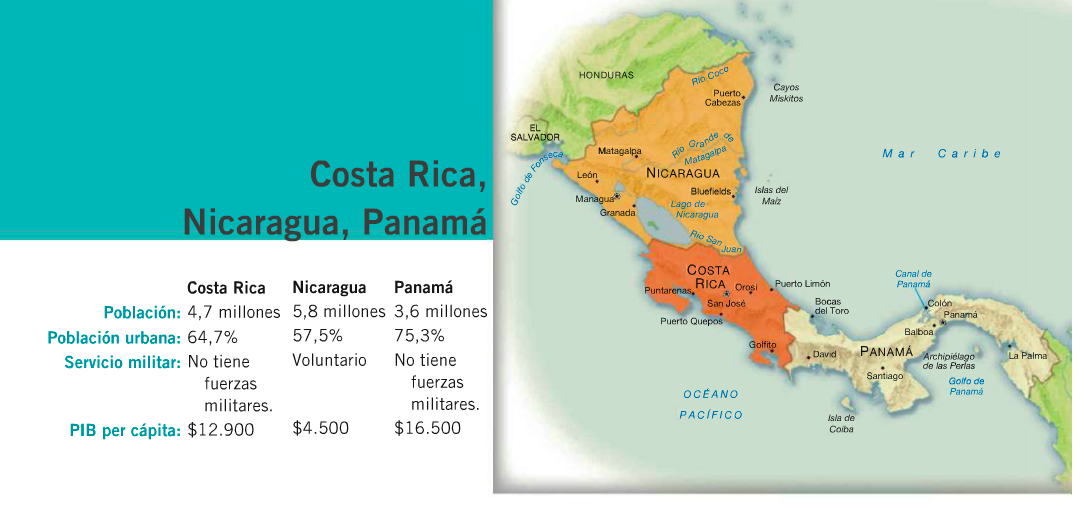 (pg. 179)
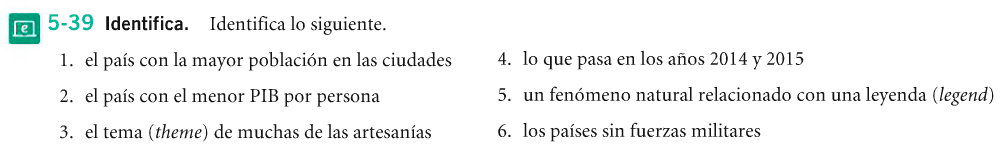 el centenario      expansión
Panamá
Nicaragua
un volcán
Costa Rica y Panamá
la flora y la fauna
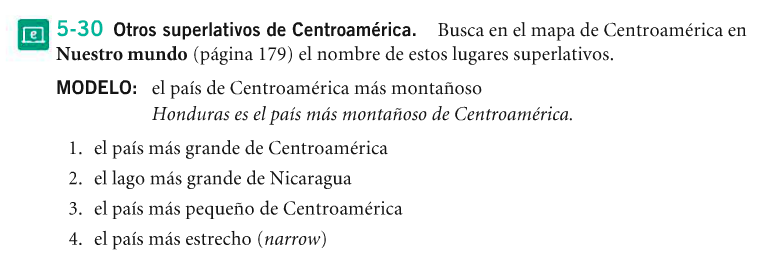 (pg. 173)
Nicaragua es el país más grande de Centroamérica
El Lago de Nicaragua es el lago más grande de Nicaragua.
El Salvador es el país más pequeño de Centroamérica.
Panamá es el país más estrecho.
(pg. 179)
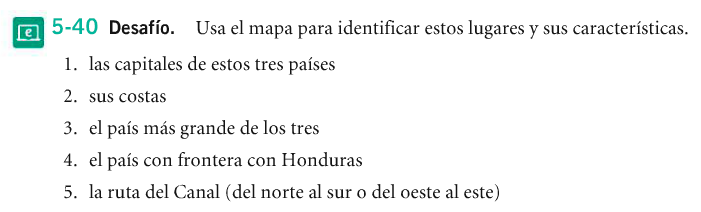 San José, Managua, Panamá
el Caribe y el Pacífico
Nicaragua
Nicaragua
del norte al sur
Unas vistas 
de 
Centroamérica
(¡La flora y fauna son muy importantes!)
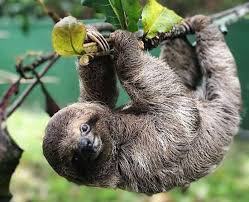 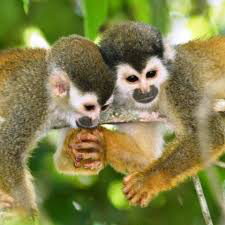 Costa Rica
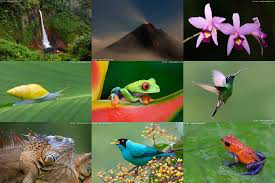 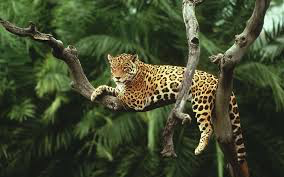 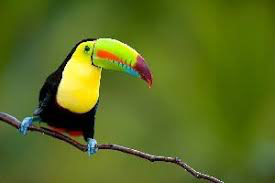 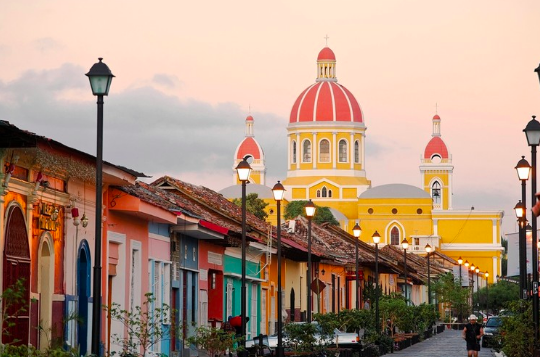 Nicaragua
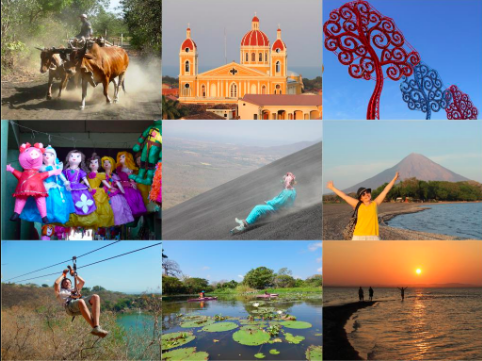 Granada, Nicaragua
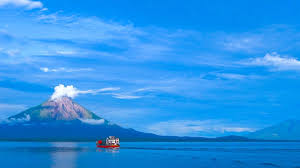 Lake Nicaragua
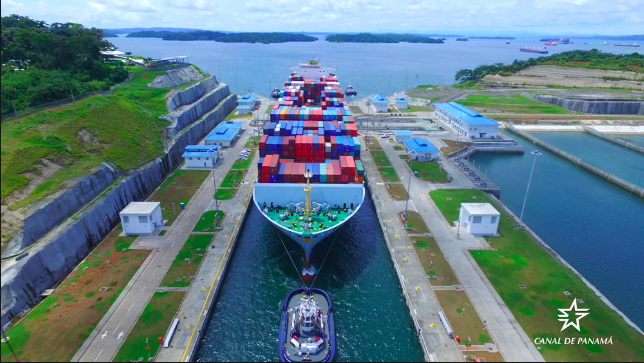 Panamá
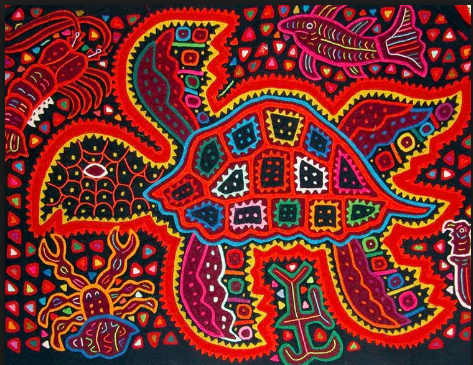 the Panama Canal
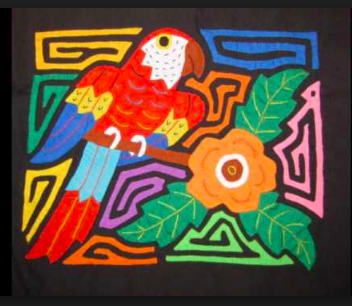 molas
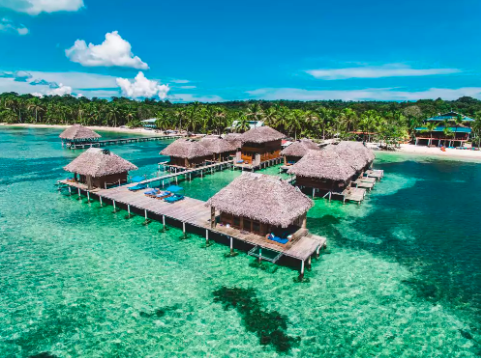 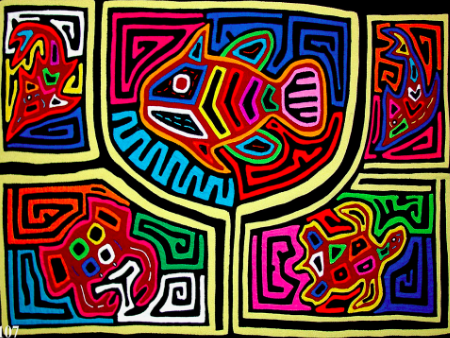 Bocas del Toro, Panamá
Nuestro Mundo: Panoramas Chile (Capítulo 6)
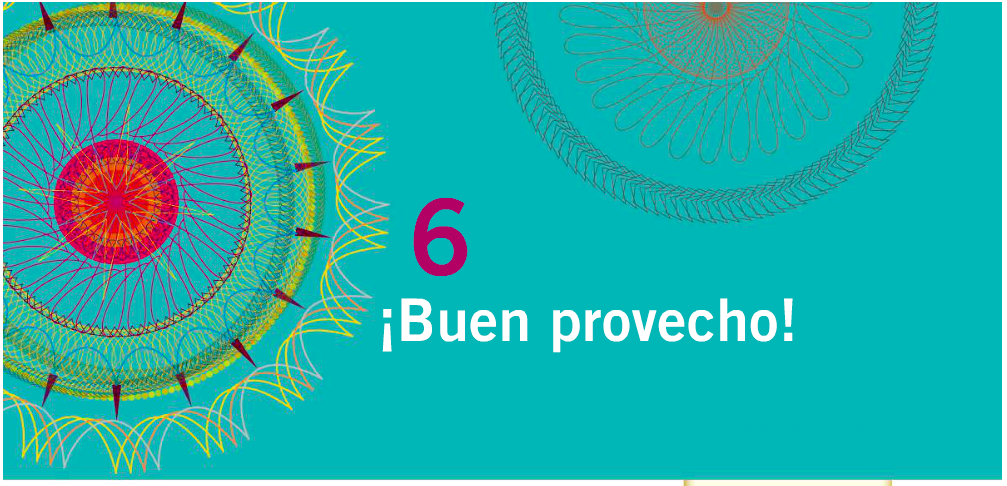 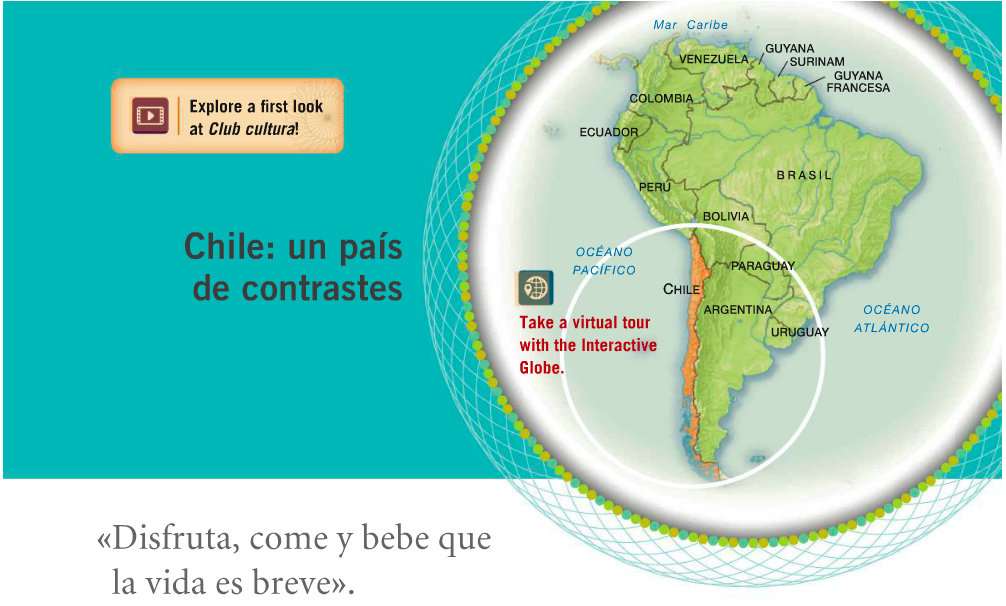 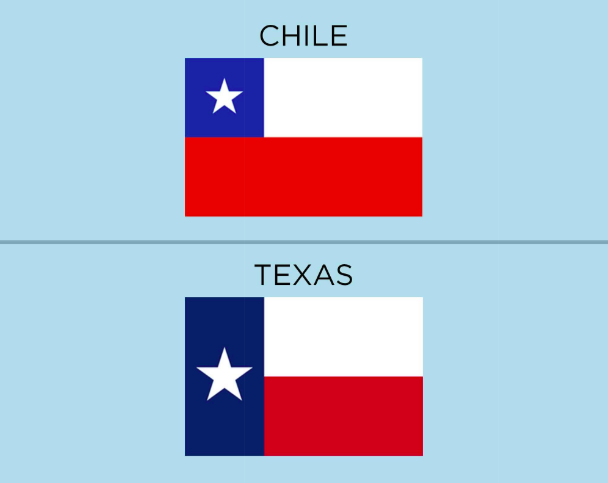 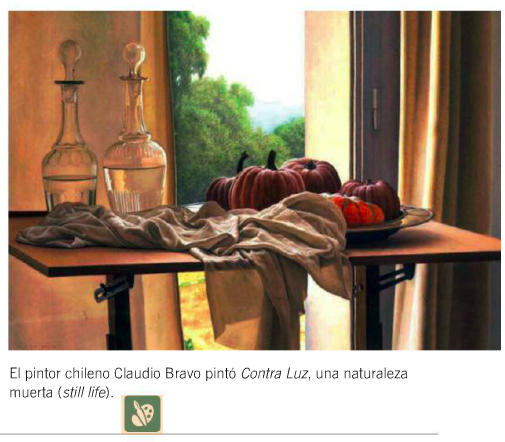 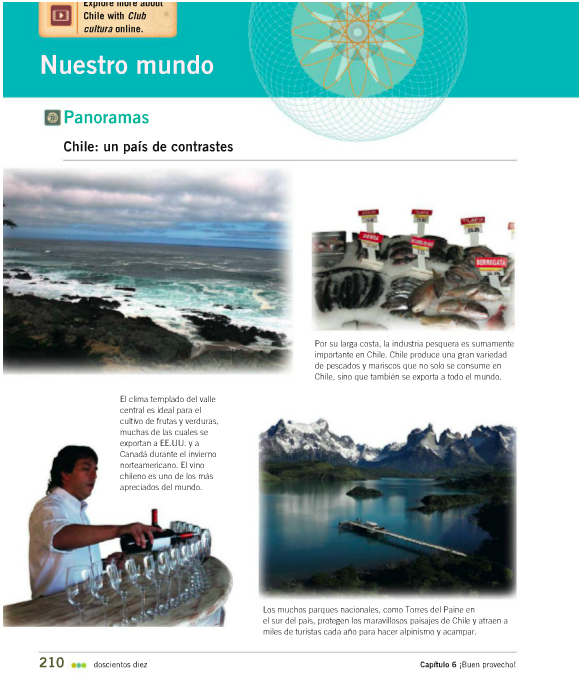 Pg. 210
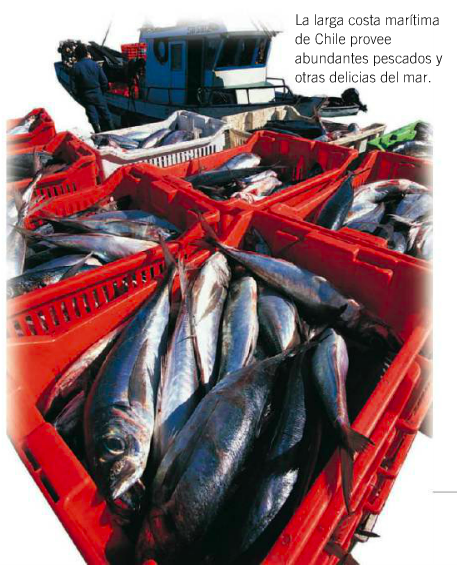 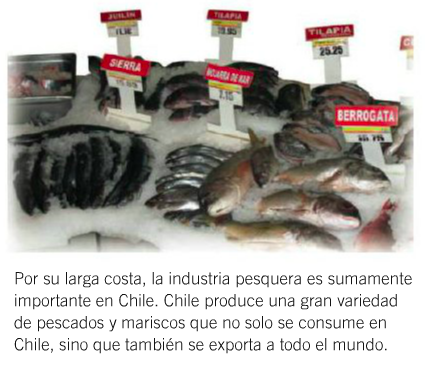 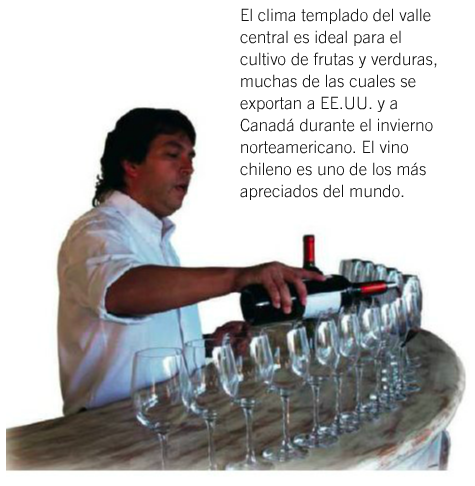 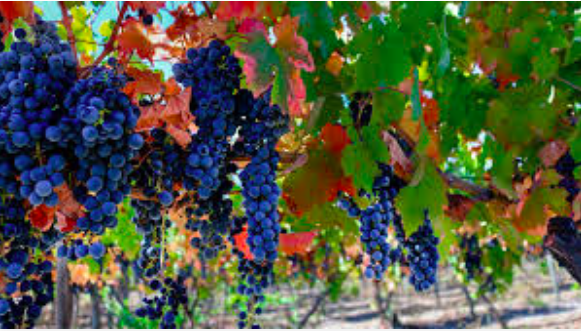 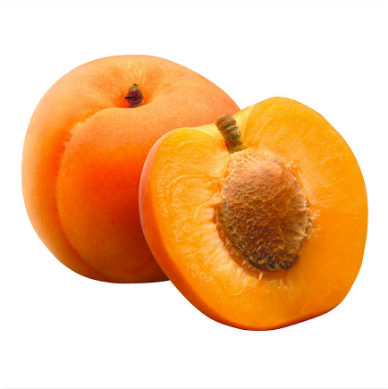 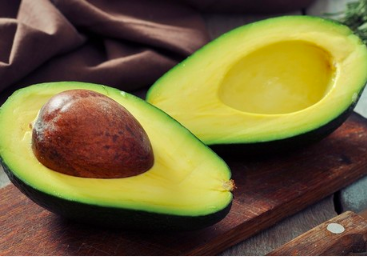 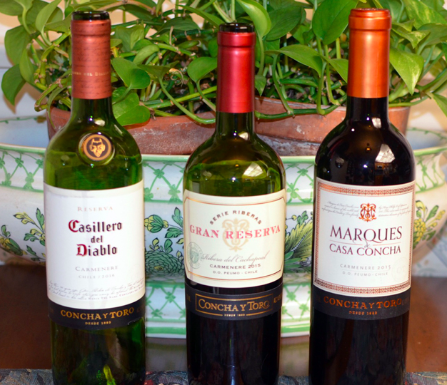 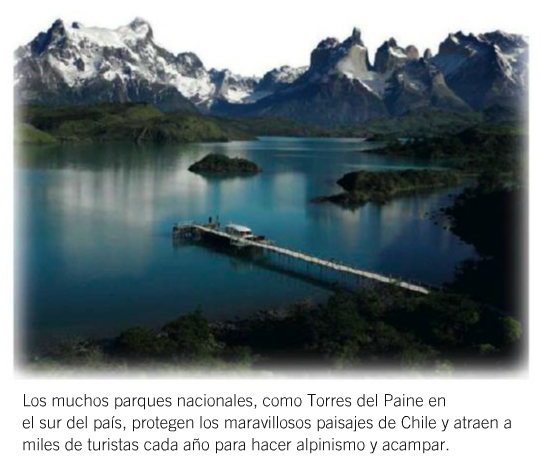 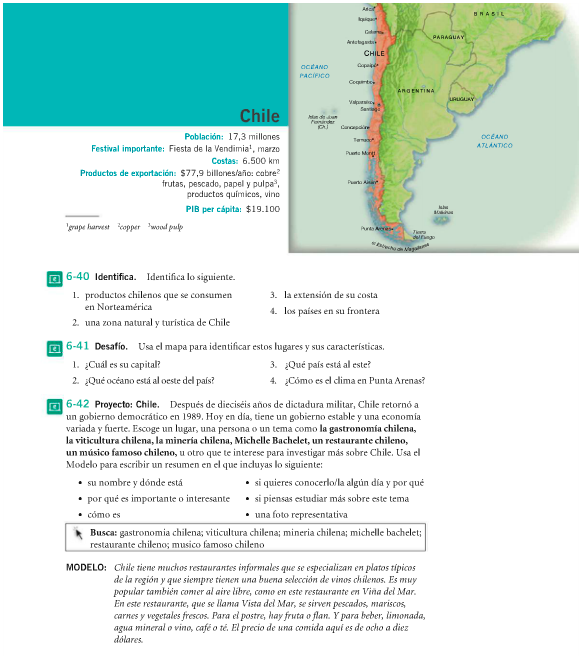 Pg. 211
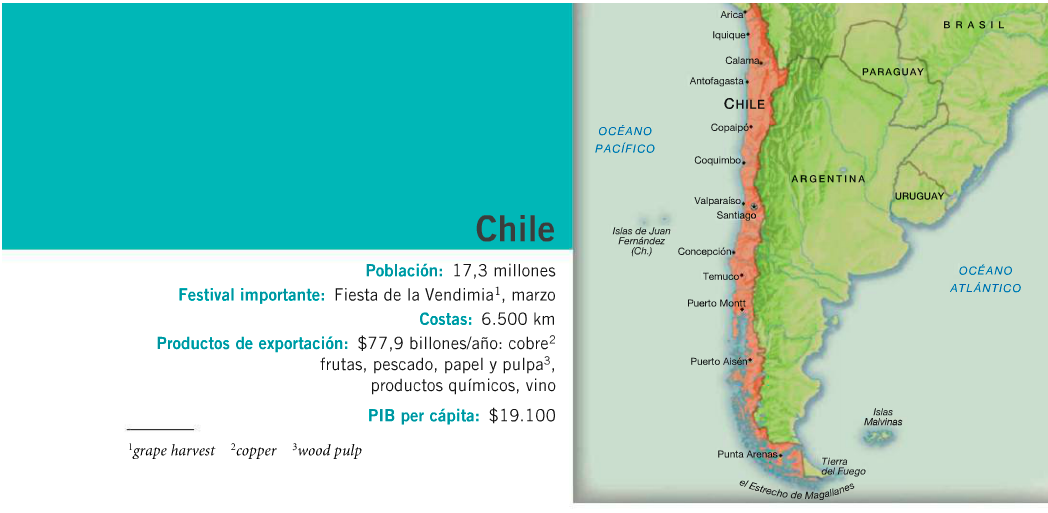 4,000 miles
6500 km=over ___________ long
(to compare:  the U.S. is less than 3,000 mi. wide!)
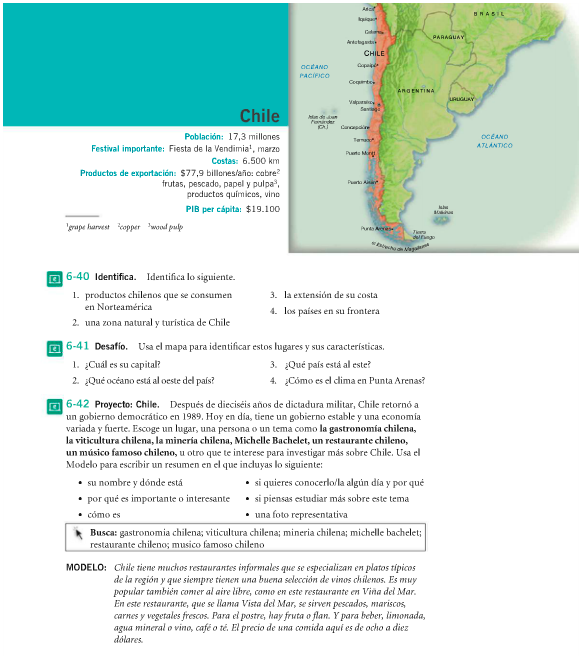 Pg. 210
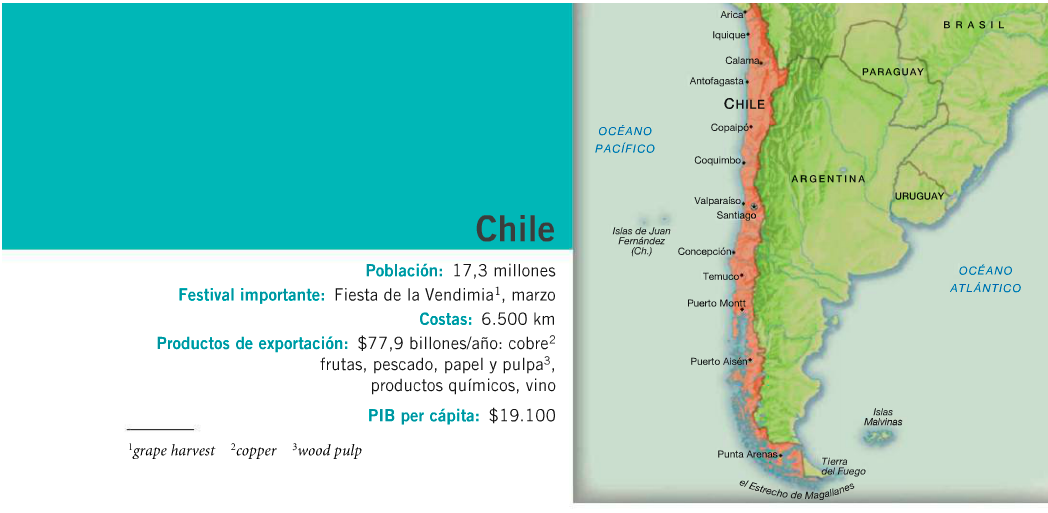 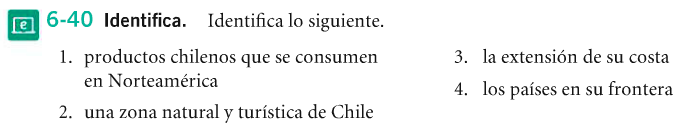 6,500 kilómetros
frutas, pescado y vino
Argentina, Perú y Bolivia
Torres del Paine
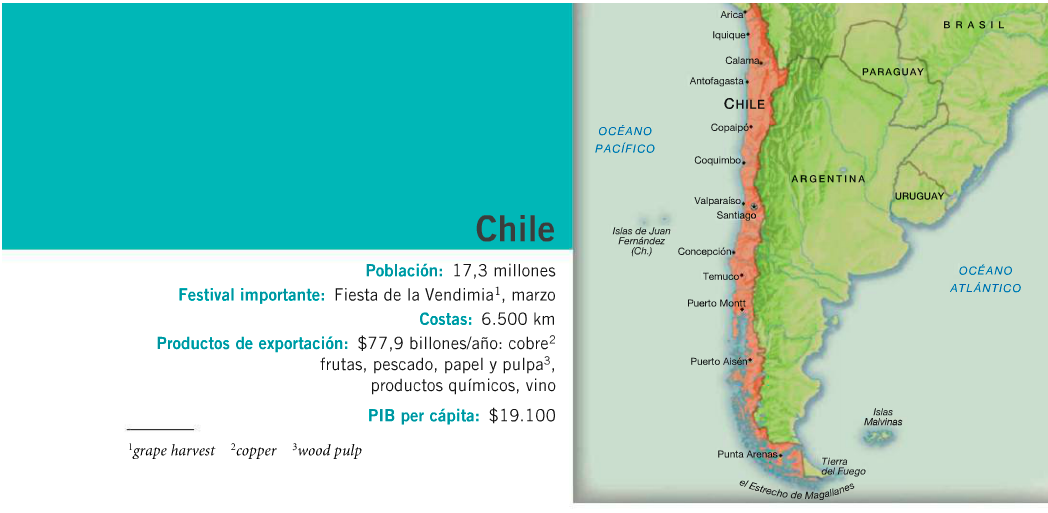 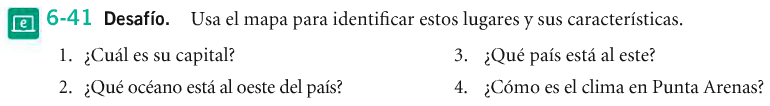 Santiago
Argentina
El Océano Pacífico
¡Muy, muy, muy frío!
Unas vistas 
de 
Chile
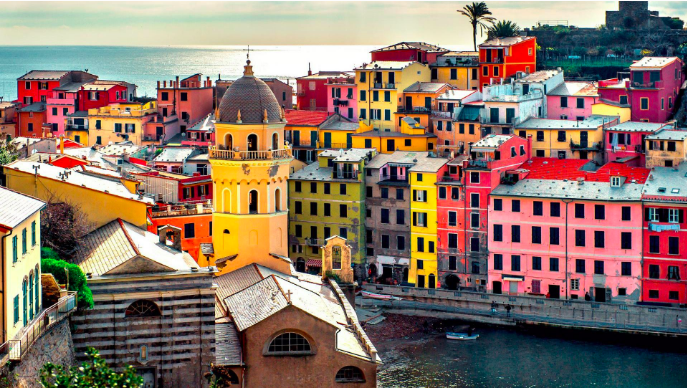 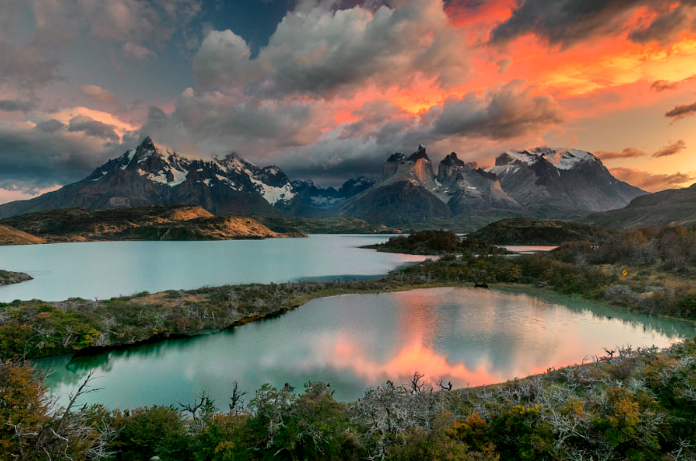 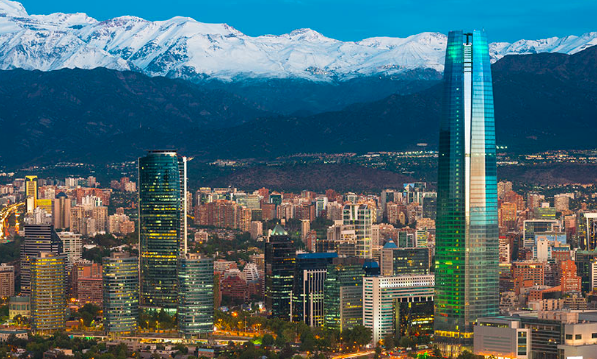 Chile
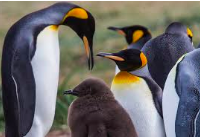 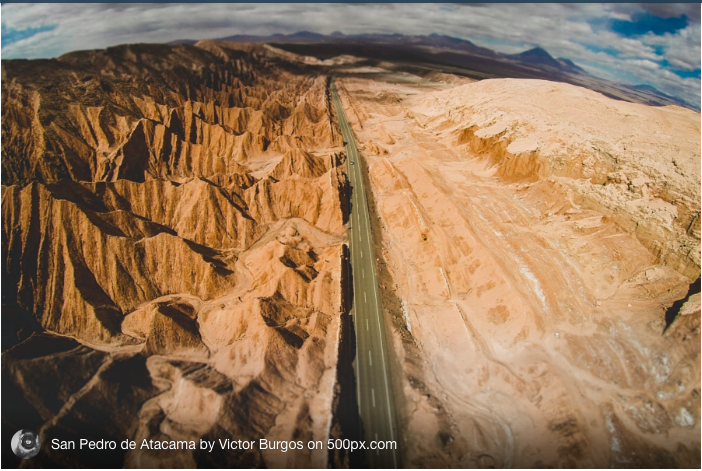 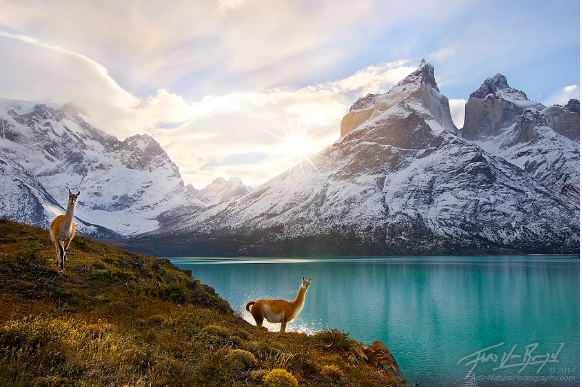 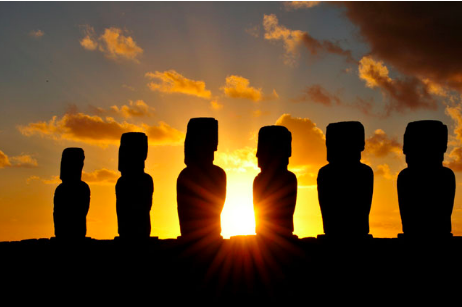 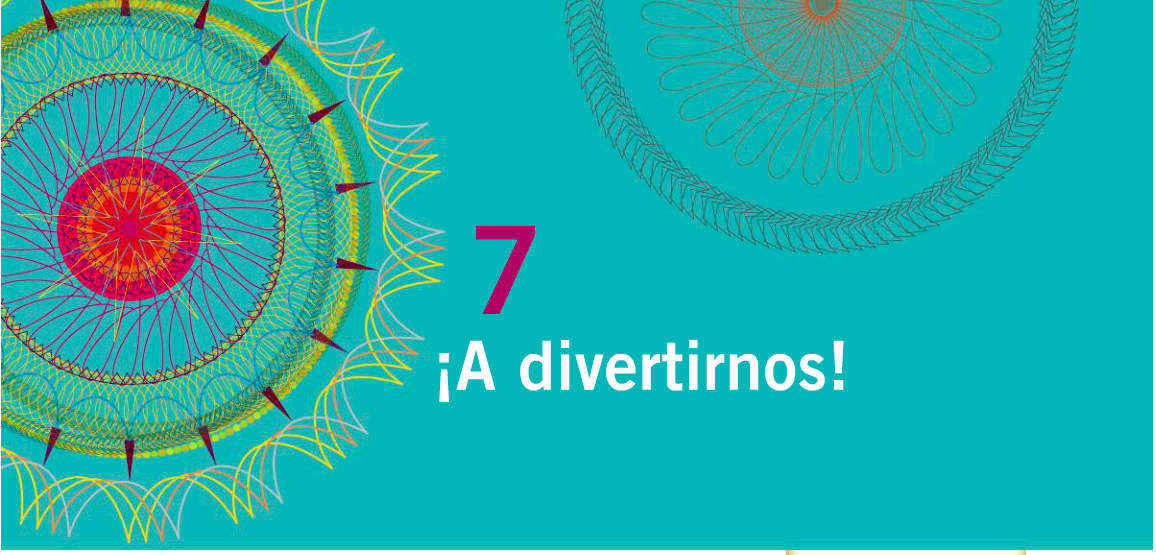 Nuestro Mundo: Capítulo 7 Las Islas Hispánicas del Caribe:	Cuba	Puerto Rico	La República Dominicana
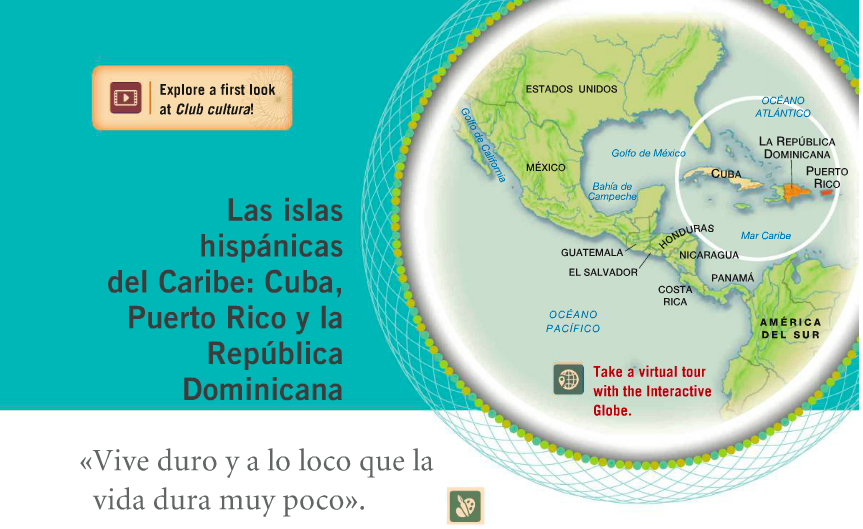 ¿En dónde están?
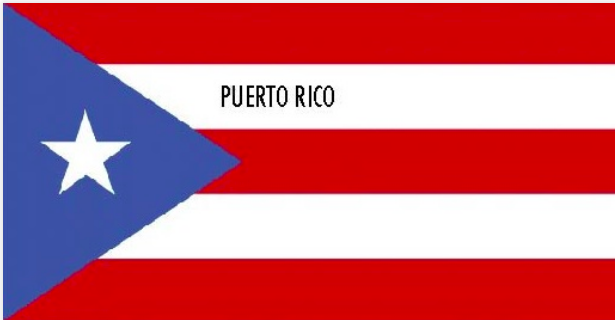 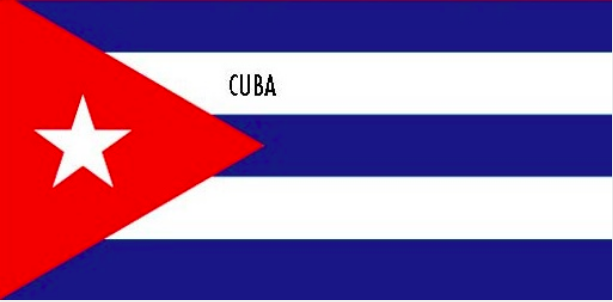 Cuba
Puerto Rico
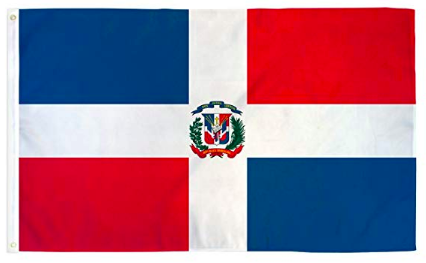 La República Dominicana
Ricky Martín
(Cantante muy famoso de Puerto Rico)
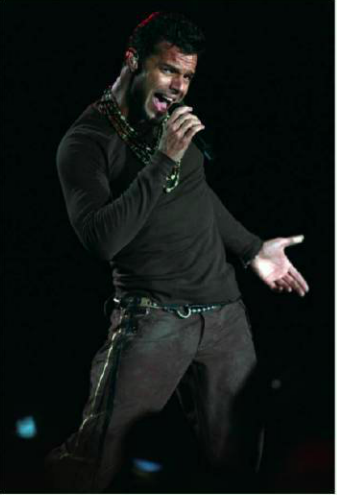 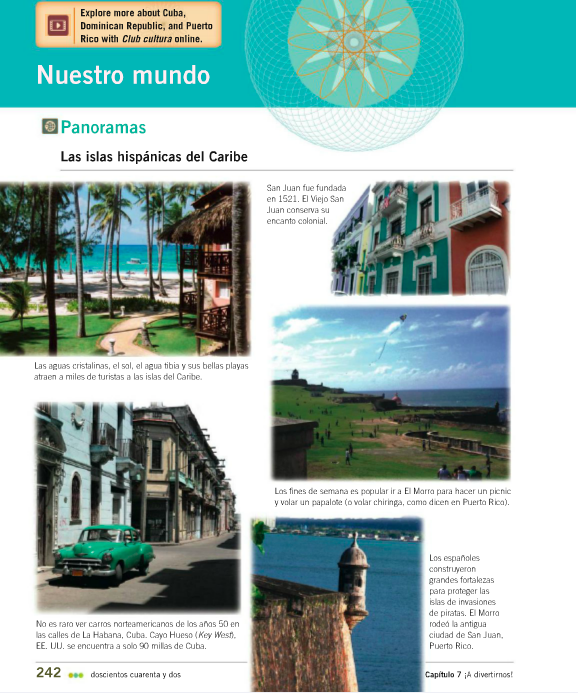 Pg. 242
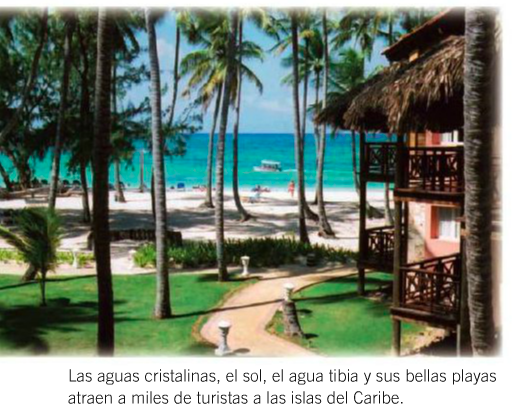 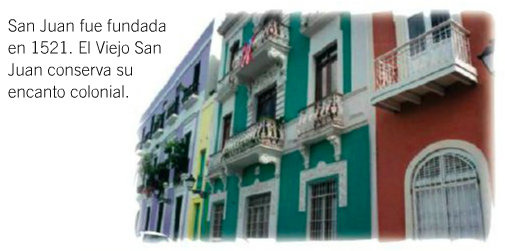 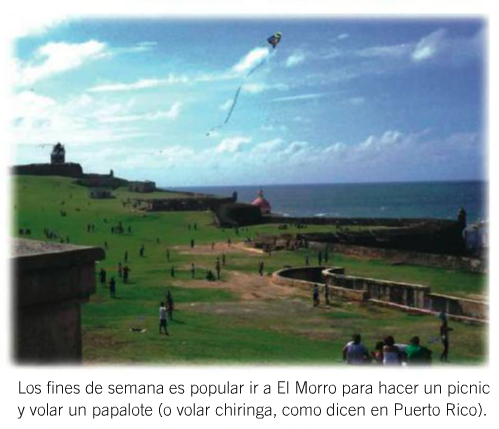 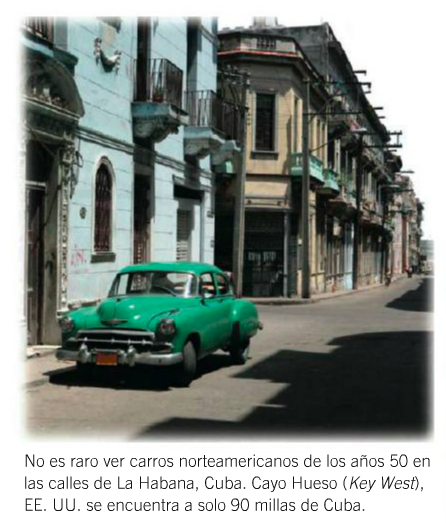 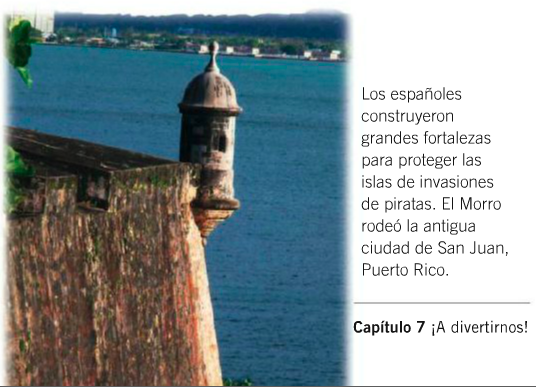 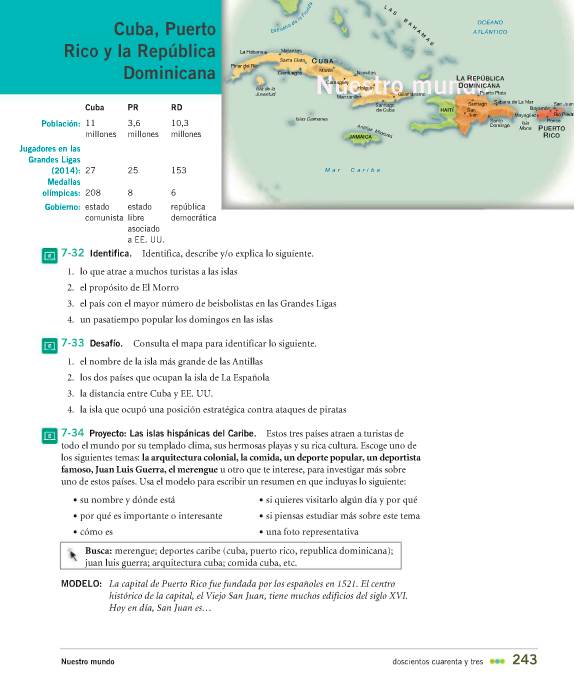 Pg. 243
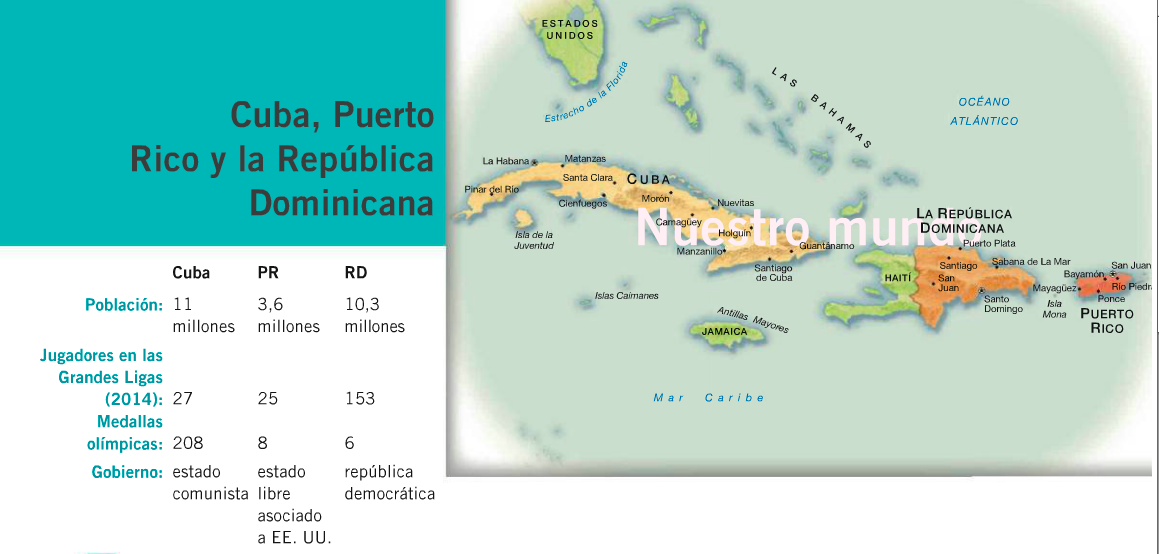 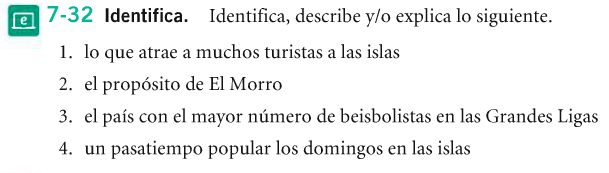 Aguas cristalines, el sol, el agua tibia, bellas playas
Proteger San Juan y la isla de piratas
La República Dominicana
Ir al morro y hacer picnic o volar papalote
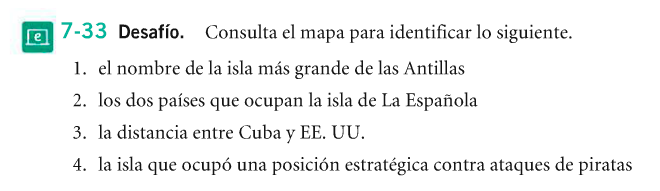 Cuba
Haití y la República Dominicana
90 millas
Puerto Rico
Unas vistas 
de Cuba,
Puerto Rico
Y 
La República Dominicana
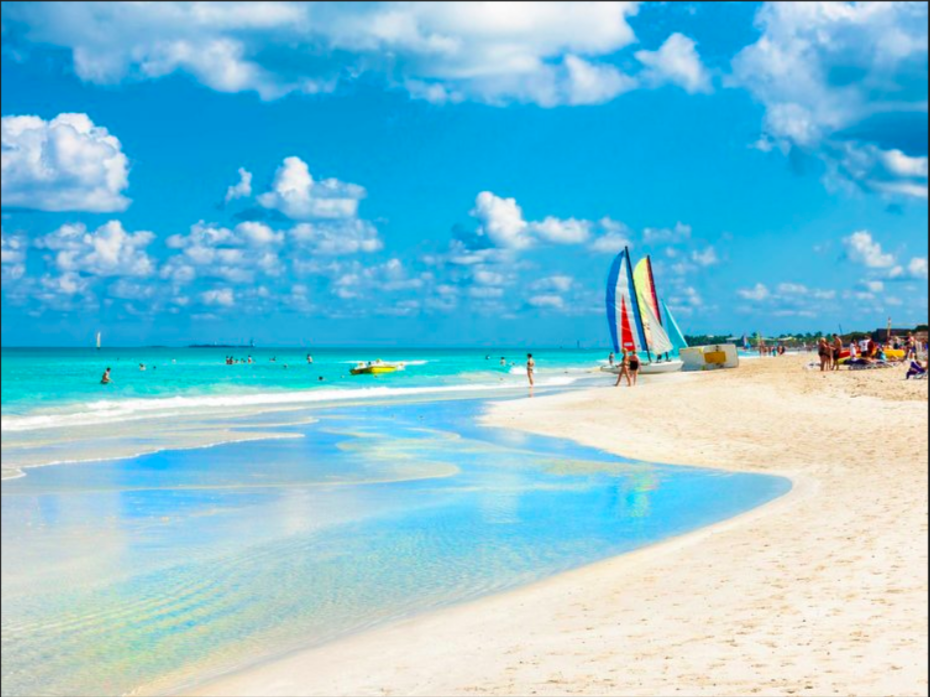 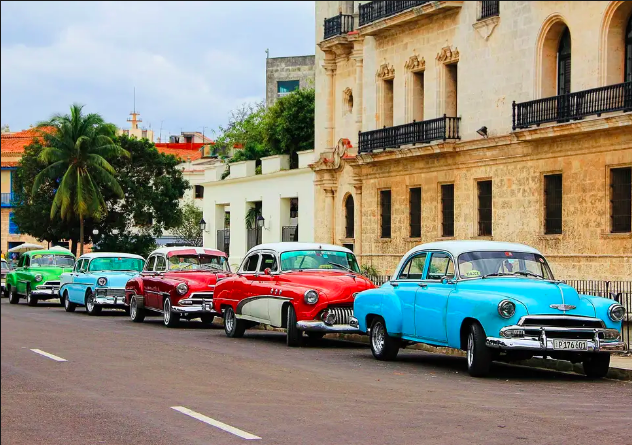 Cuba
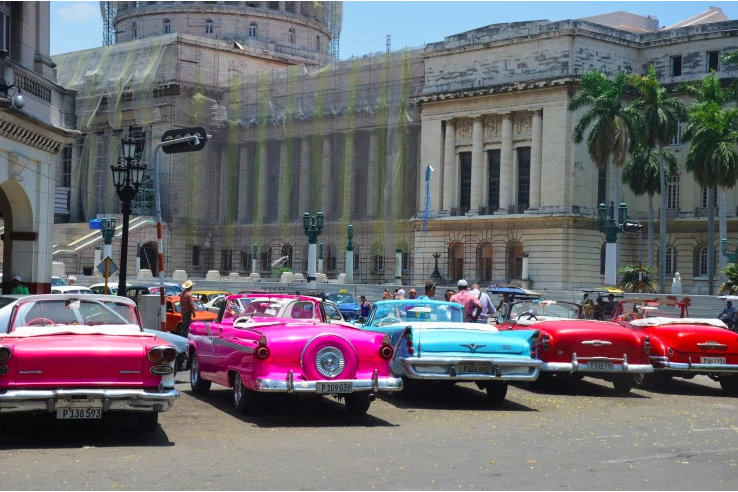 La Habana
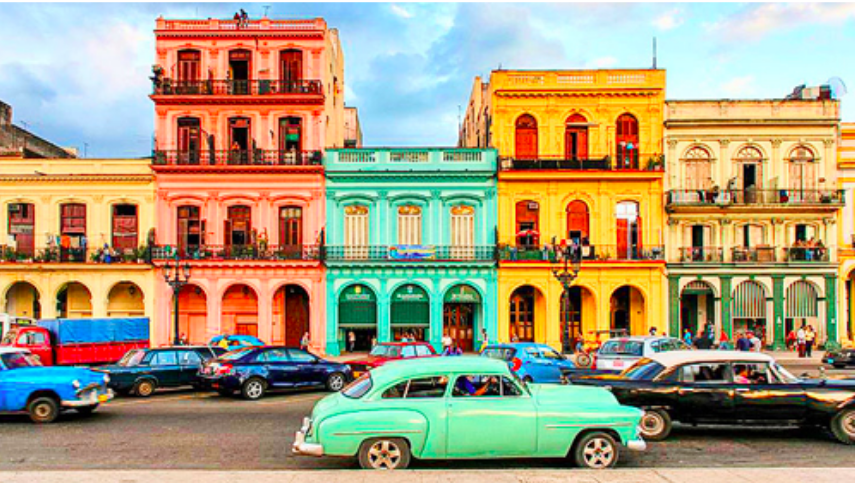 Viejo San Juan
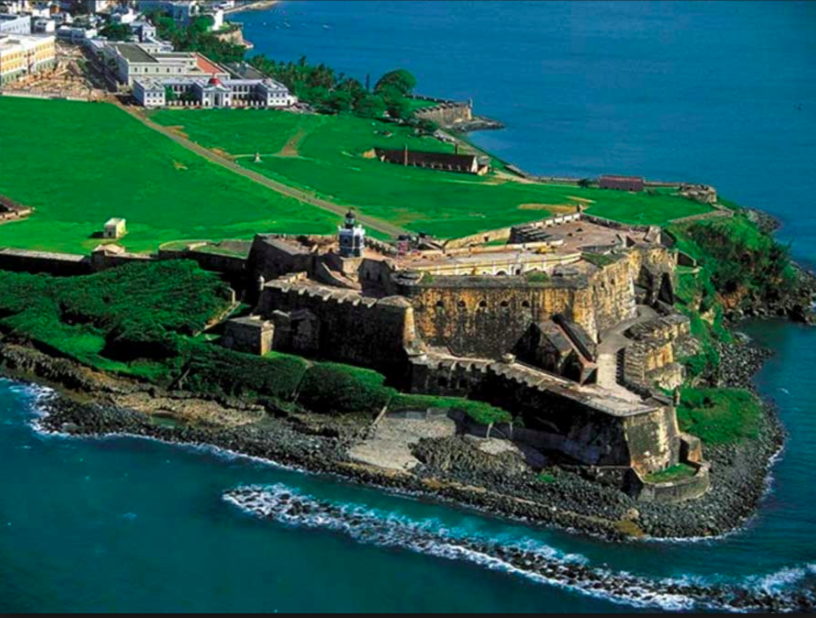 Puerto Rico
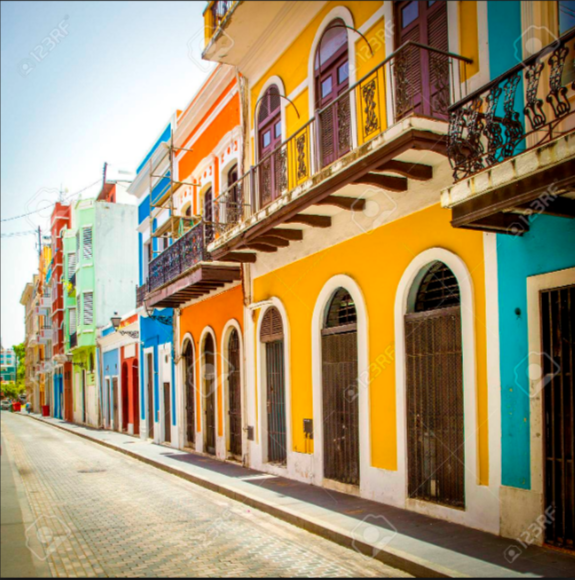 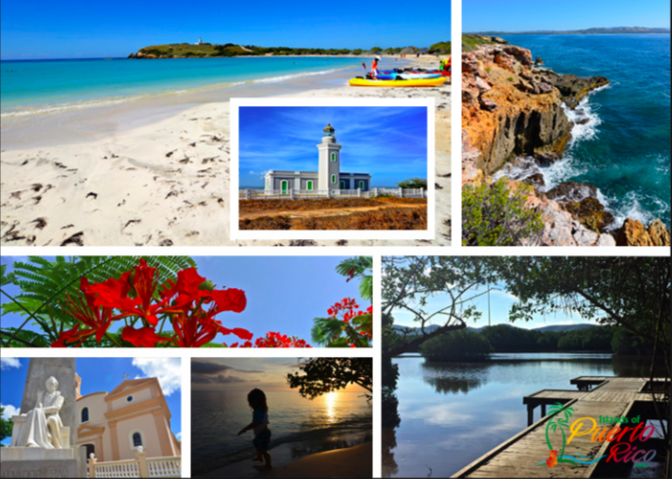 El Morro
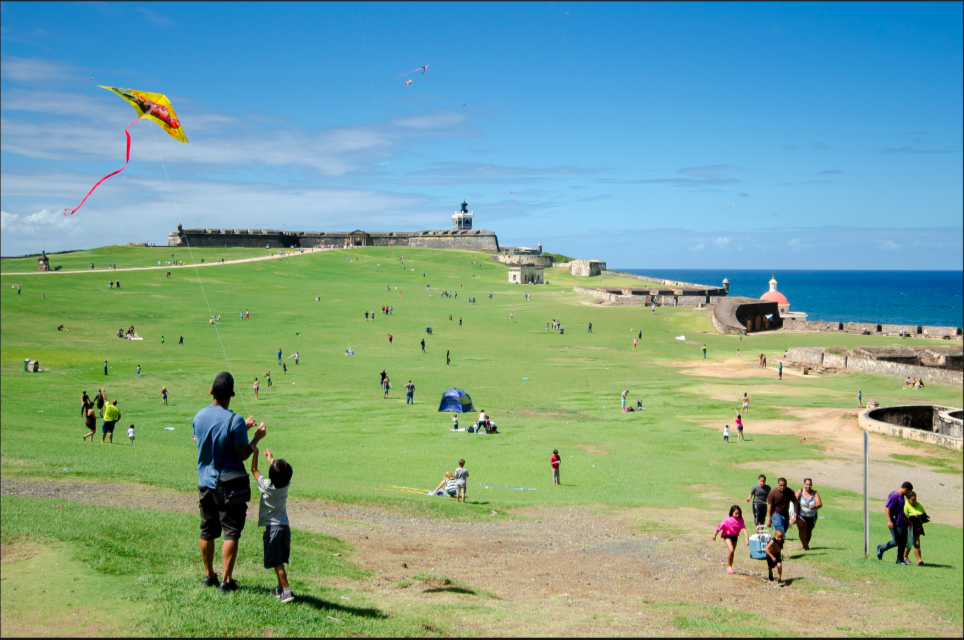 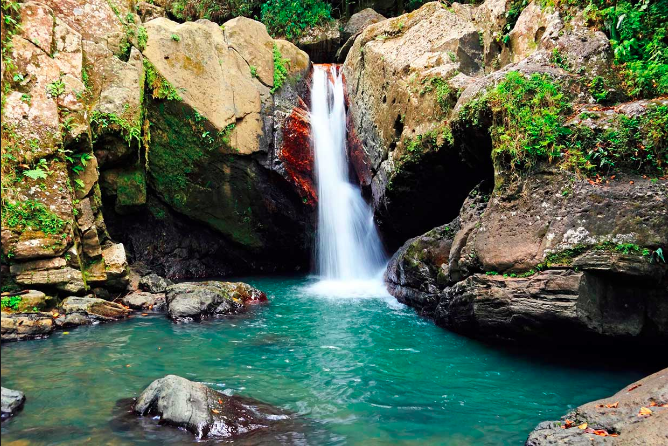 El Yunque (rainforest)
Volar papalotes
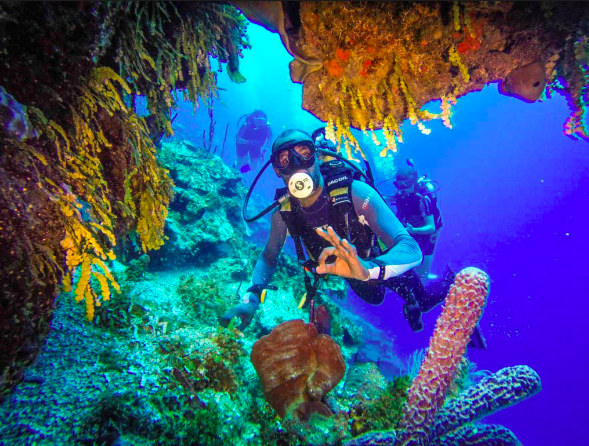 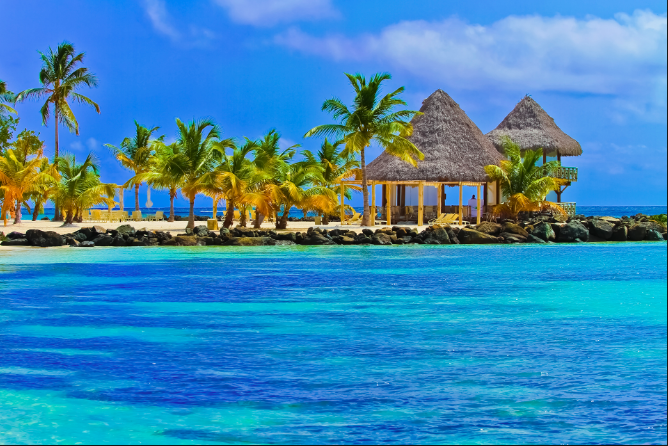 La República Dominicana
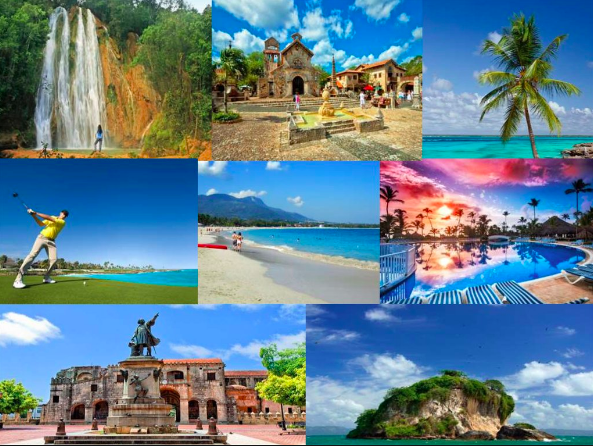 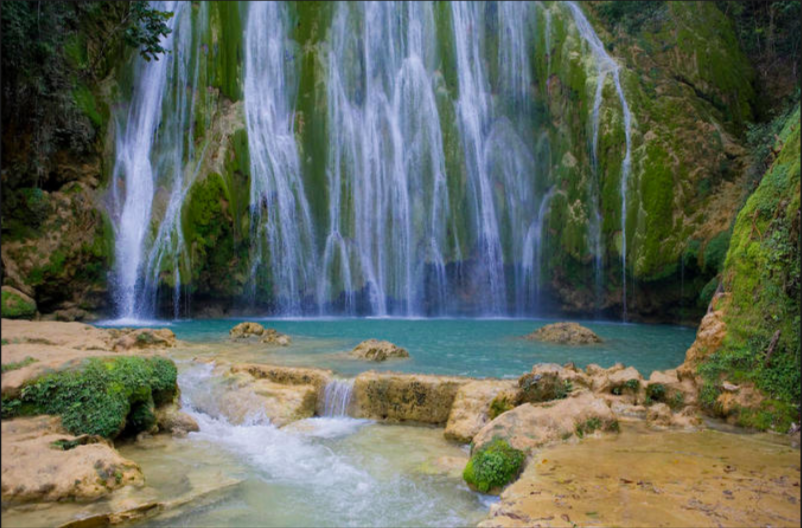 Los países y capitales de Centroamérica
México D.F., México
La Habana, Cuba
Guatemala, Guatemala
(Haiti—left half of island)
Tegucigalpa, Honduras
Santo Domingo, República Dominicana
San Salvador, El Salvador
San Juan, Puerto Rico
Managua, Nicaragua
San José, Costa Rica
¡Ahora cantemos!
Panamá, Panamá
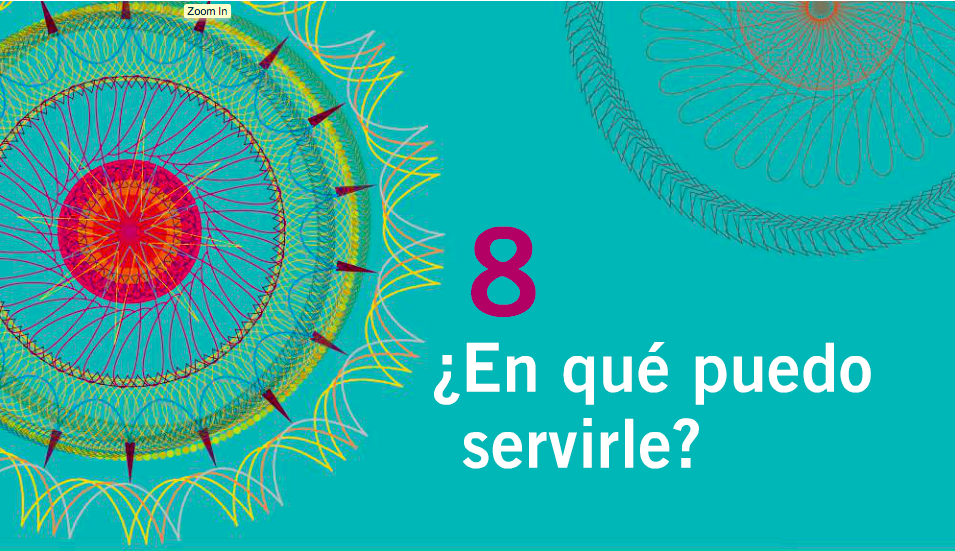 Nuestro Mundo: Capítulo 8 El reino inca:	EcuadorPerú
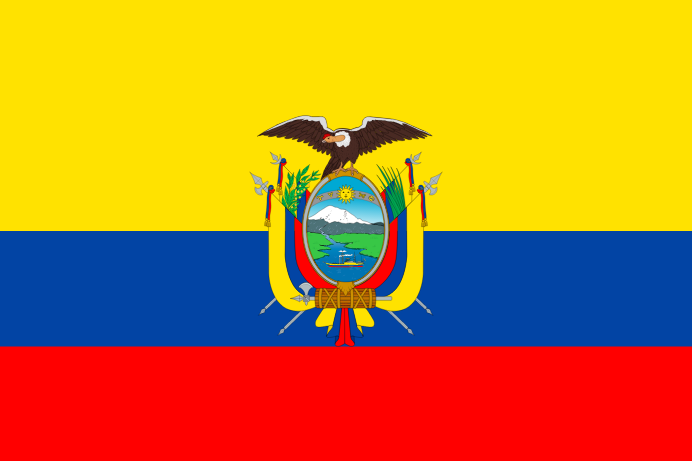 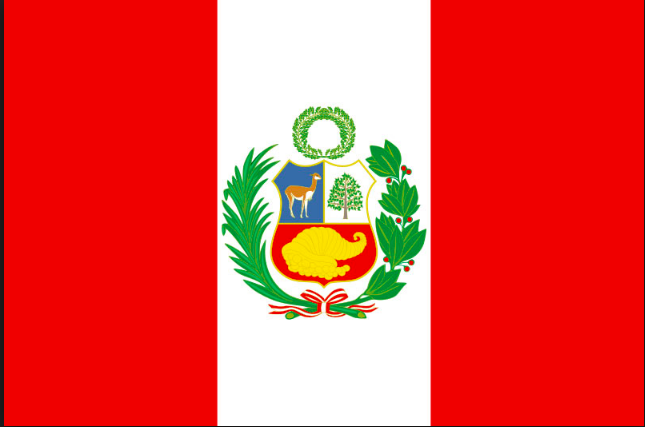 Ecuador
Perú
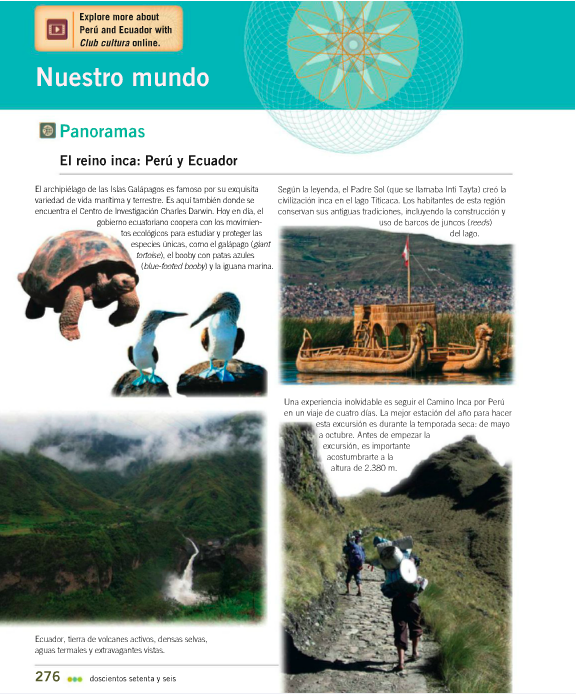 Pg. 276
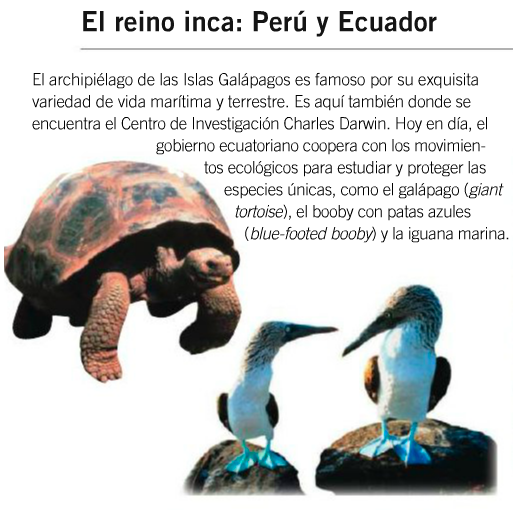 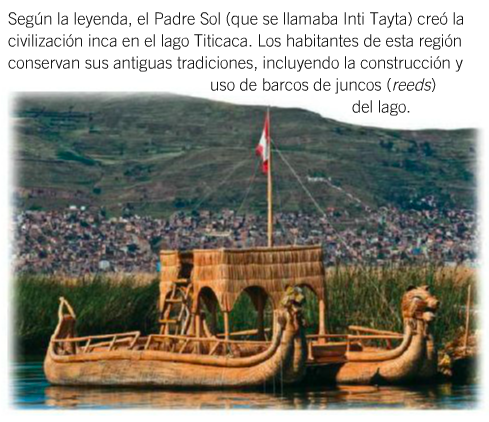 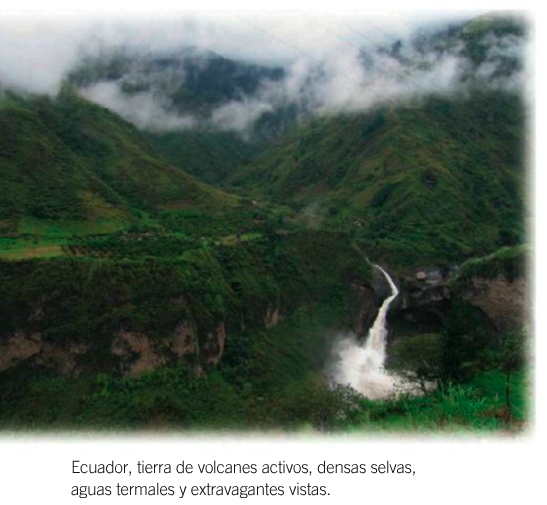 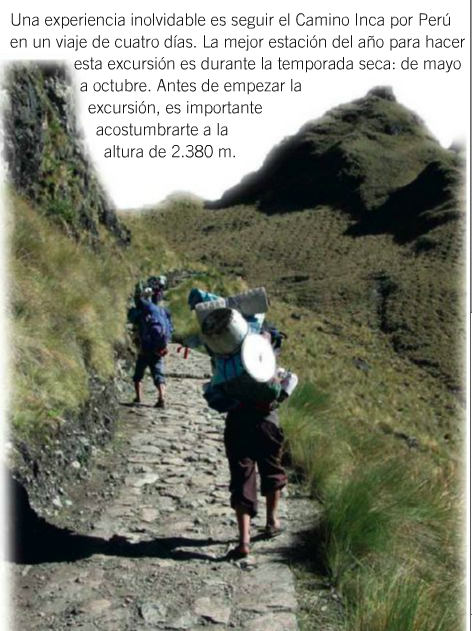 Está en las
montañas 
andinas
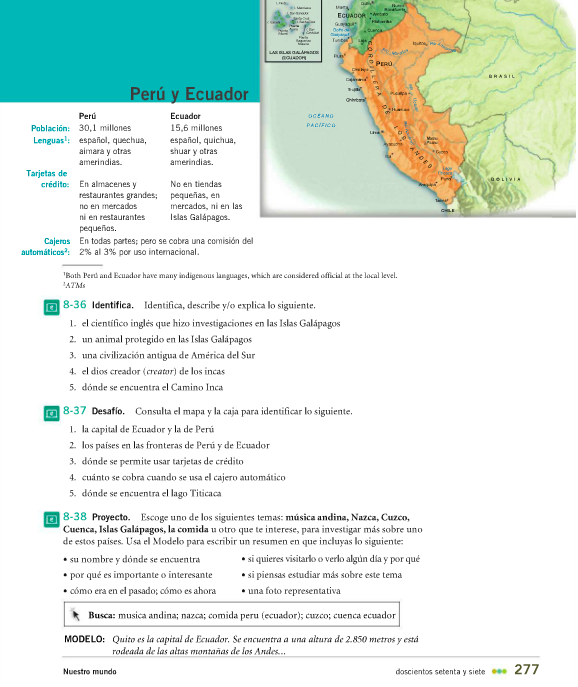 Pg. 277
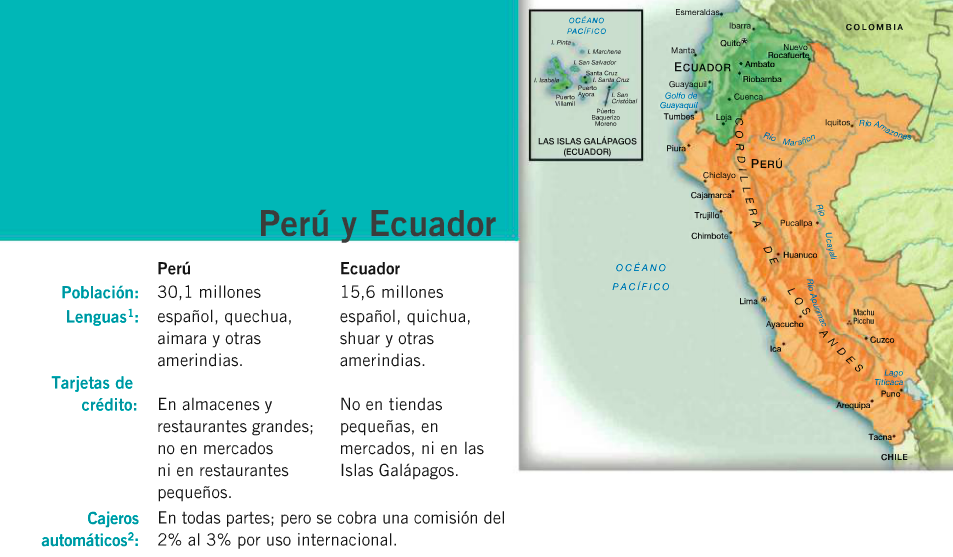 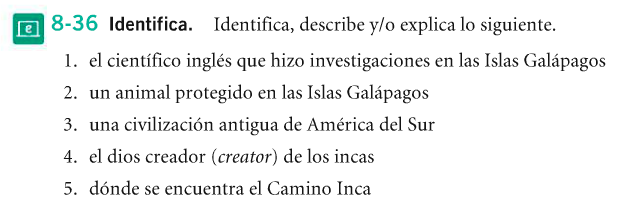 Charles Darwin
El galápago, el booby con patas azules, la iguana marina
La inca
Inti Tayta
En Perú
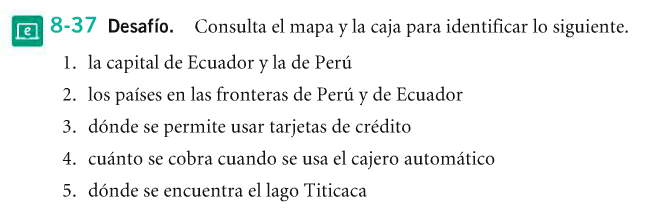 Quito, Ecuador       y        Lima, Perú
Perú:  Bolivia, Chile, Colombia, Ecuador, Brasil       Ecuador:  Perú, Colombia
En los restaurants y los almacenes grandes
Entre el 2% y el 3%
Entre Perú y Bolivia
Unas vistas 
de 
Perú y Ecuador
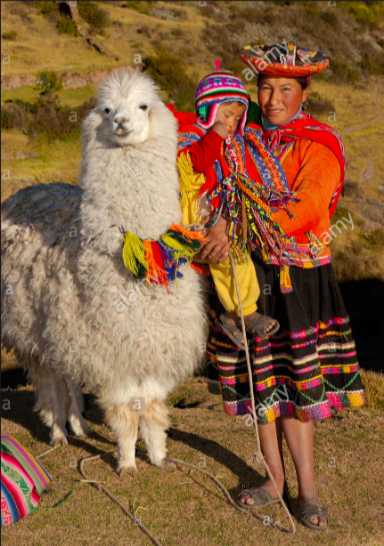 Arte Inca
Perú
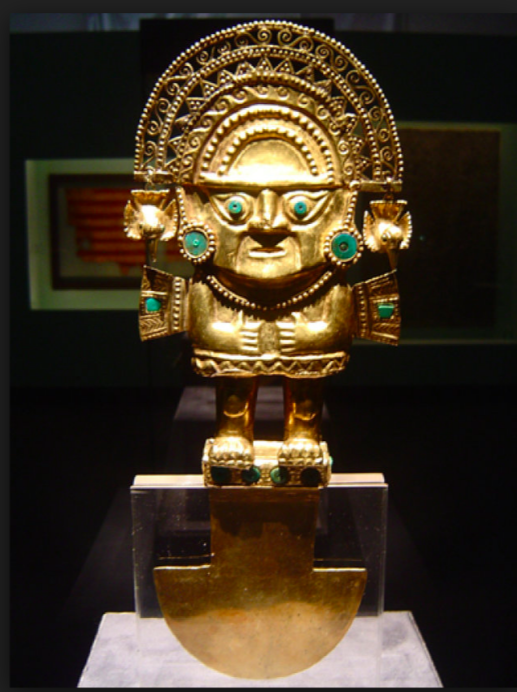 el Camino Inca
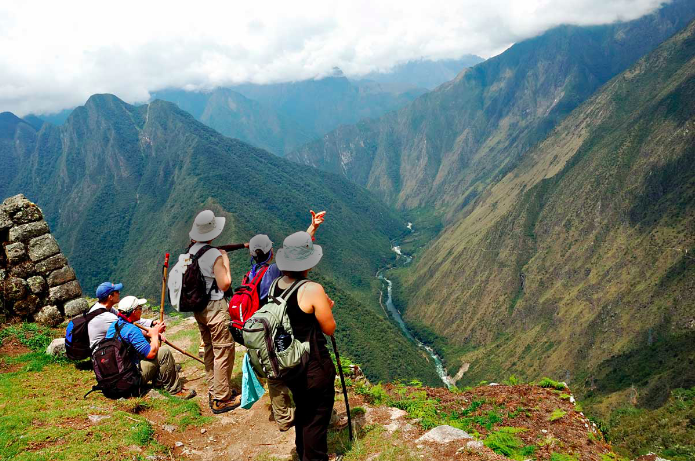 Una llama
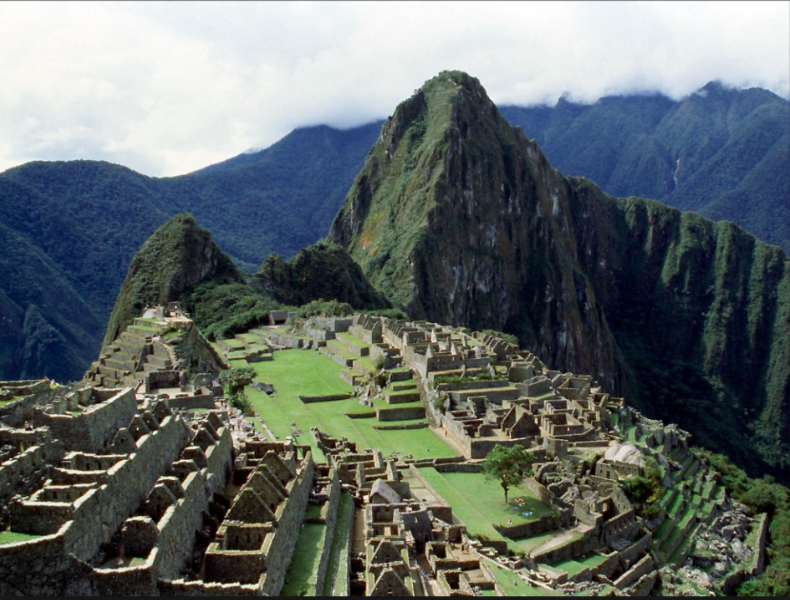 Machu Picchu
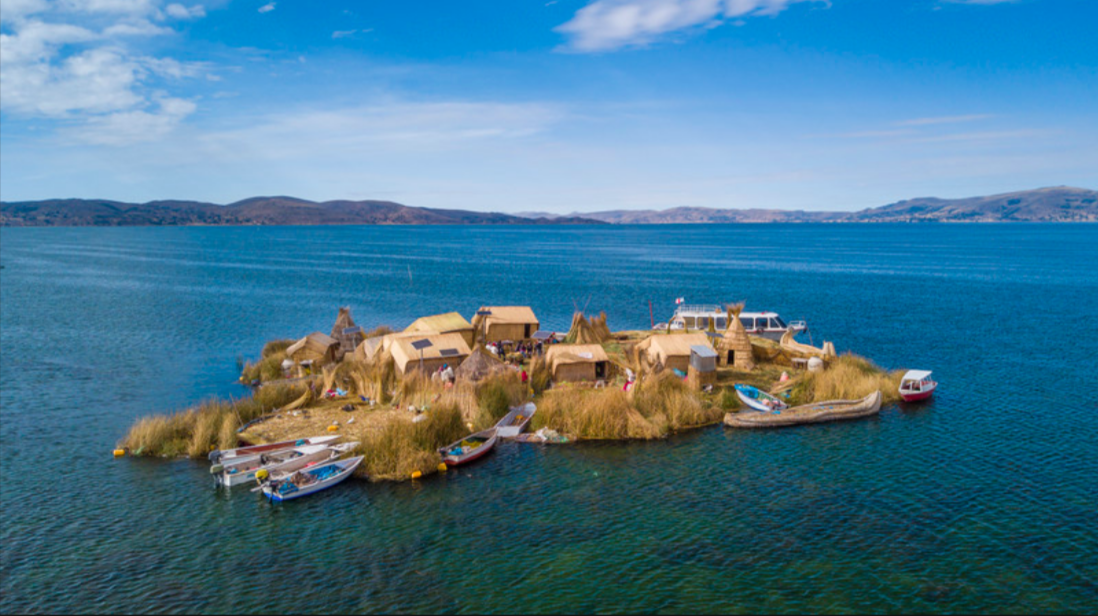 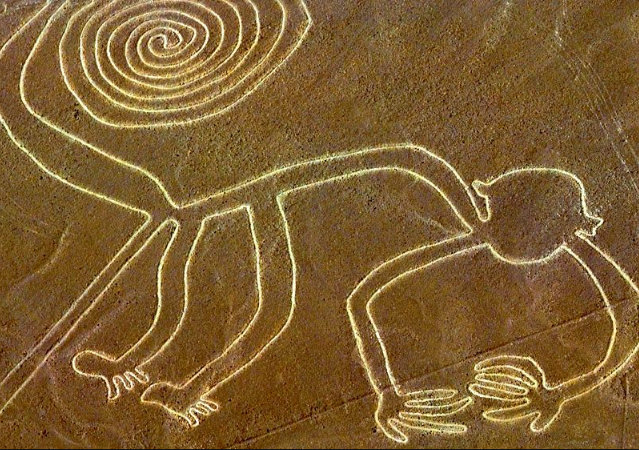 El Lago Titicaca (entre Bolivia y Perú)
Nazca lines
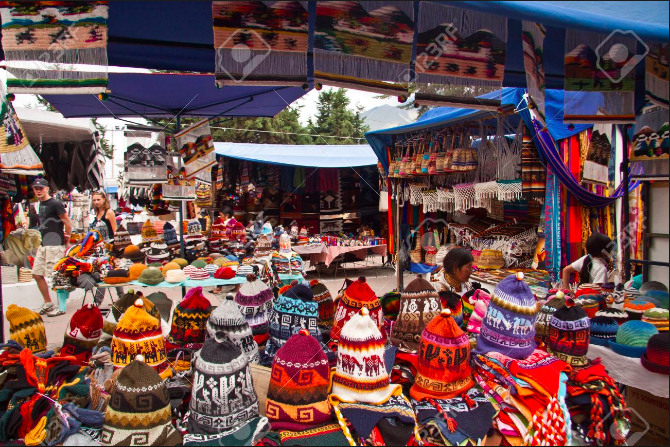 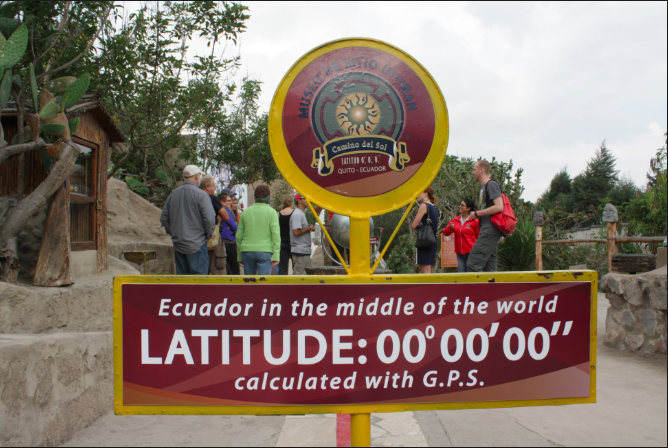 Ecuador
Mercado de Otavalo
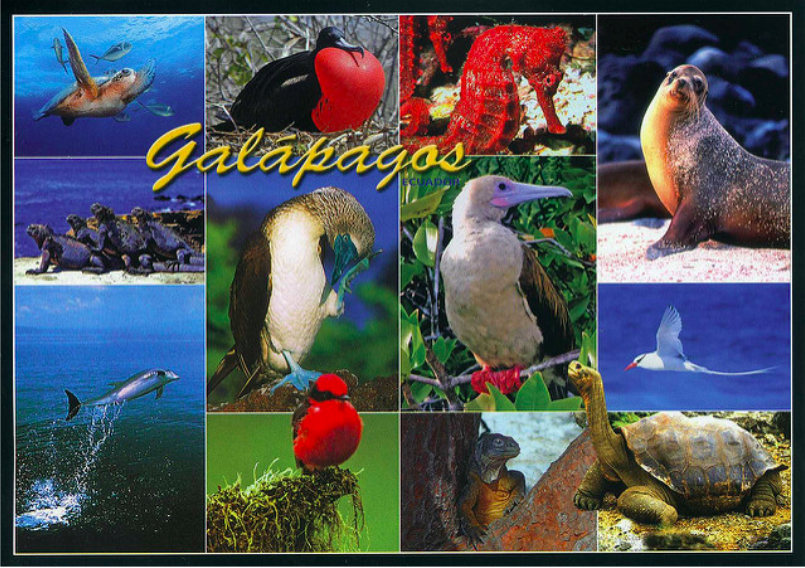 El volcán Cotopaxi
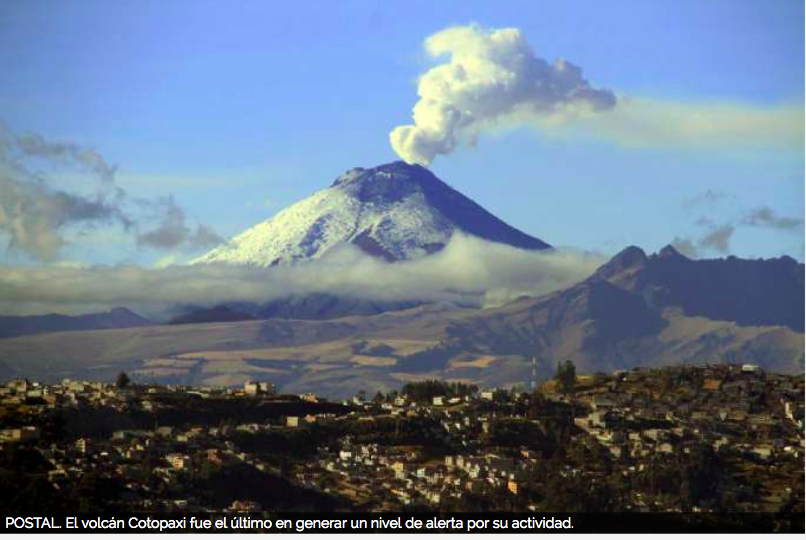 Los países y capitales de Centroamérica
Caracas, Venezuela
Bogotá, Colombia
Quito, Ecuador
Lima, Perú
¡Ahora cantemos!